Where Does MAN’S UNBELIEF In The Creation Week Lead?
APPROACHES:
Atheistic, Word Denying
Add inconceivable timetables to the Genesis record
Where Can We Fit Millions of Years?
?
PRESENT
Timeline of History
CHRIST
CREATION
|genealogies|
Millions of years
Where Can We Fit Millions of Years?
?
MILLIONS OF YEARS BETWEEN
GENESIS 1:1 AND 1:2
CREATION
GAP
APPROACHES:
Atheistic, Word Denying
Gap Theory
Faulty proof-texts
Violates 1 Peter 4:11
Who was the first man(1 Cor. 15:45-47)?
Where did death come from(1 Cor. 15:21, 22)?
Where Can We Fit Millions of Years?
?
REVEALED TO MOSES INSEVEN DAYS
CREATION
Revelation Day
APPROACHES:
Atheistic, Word Denying
Revelation-Day Theory
Adds to the Scriptures
Ignores words “God made” (1:7, 16, 25)
Violates Exodus 31:17
Where Can We Fit Millions of Years?
?
SPREADMILLIONS OF YEARS
TO EACH DAY
CREATION
Day-Age
APPROACHES:
Atheistic, Word Denying
Day-Age Theory
Then millions of years of light and darkness
Grass, herbs, fruit trees existed millions of years before the sun
Contradicts the way the Sabbath day was identified (Ex. 20:8-11)
Where Can We Fit Millions of Years?
?
SPREADSMILLIONS OF YEARS
BETWEEN EACH DAY
CREATION
MULTIPLE GAP
APPROACHES:
Atheistic, Word Denying
Multiple Gap Theory
Ignores: “so the evening and the morning were the ‘x’ day” and “then” (Gen. 1:5, 8, etc.)
Adam lived through days 6 & 7 (Gen. 1:26, 27; 5:1-3; Lk. 3:38)
Evolutionary chronological problems remain
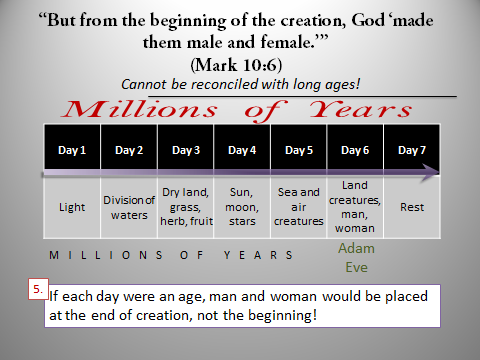 Literal-Day Approach
Is what is explicitly taught in Genesis 1 “morning and evening”
Is what Jesus  verified (Mk. 10:6)
Apostles implied (Rom. 1:20; Heb. 9:26)
THE BEGINNING OF CREATION:
Is a test to our faith in an era of unbelief
No greater faith than believing in the virgin birth, resurrection of Christ on third day, etc.
THE BEGINNING OF CREATION:
Is a test to our faith in an era of unbelief
Is a test to our pride
Your credibility and research may be cast into “Nebuchadnezzar’s furnace” (Dan. 3:12-18)
THE BEGINNING OF CREATION:
Displays the power of God which explains all other miracles in the Bible
Rejection of this section reveals mankind’s rebellion against the authority of God’s word (cf. Jn. 3:12; 5:46, 47)